UPDAte on C-RORC   FOR PANDA
Common Read-Out Receiver Card
Introduction
Less optical cables
Higher bandwidth to storage
Possible processing on GPU
Used by ALICE DAQ & HLT
November 2015
Simon Reiter
2
C-RORC Board
Performance
Xilinx Virtex-6 FPGA
12 optical links 
Gen2 x8 PCI Express
2 DDR3 SO-DIMMs
Total Bandwidth up to 4000MB/s
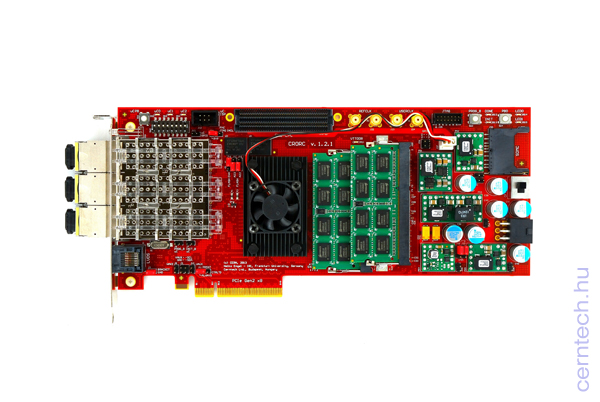 November 2015
Simon Reiter
3
Possible Read-Out Chain
ComputeNodes borrowed
From Belle II
3x Quad SFP
PCIe
PC
Maybe instead of CN?
November 2015
Simon Reiter
4
Development Status
Drivers installed and self test passed
Core and drivers provided by H. Engel

Implemented to existing core:
Pattern generator
Output send via PCIe to HDD
Reached up to 400 MB/s	on one channellimited by SSD write speed
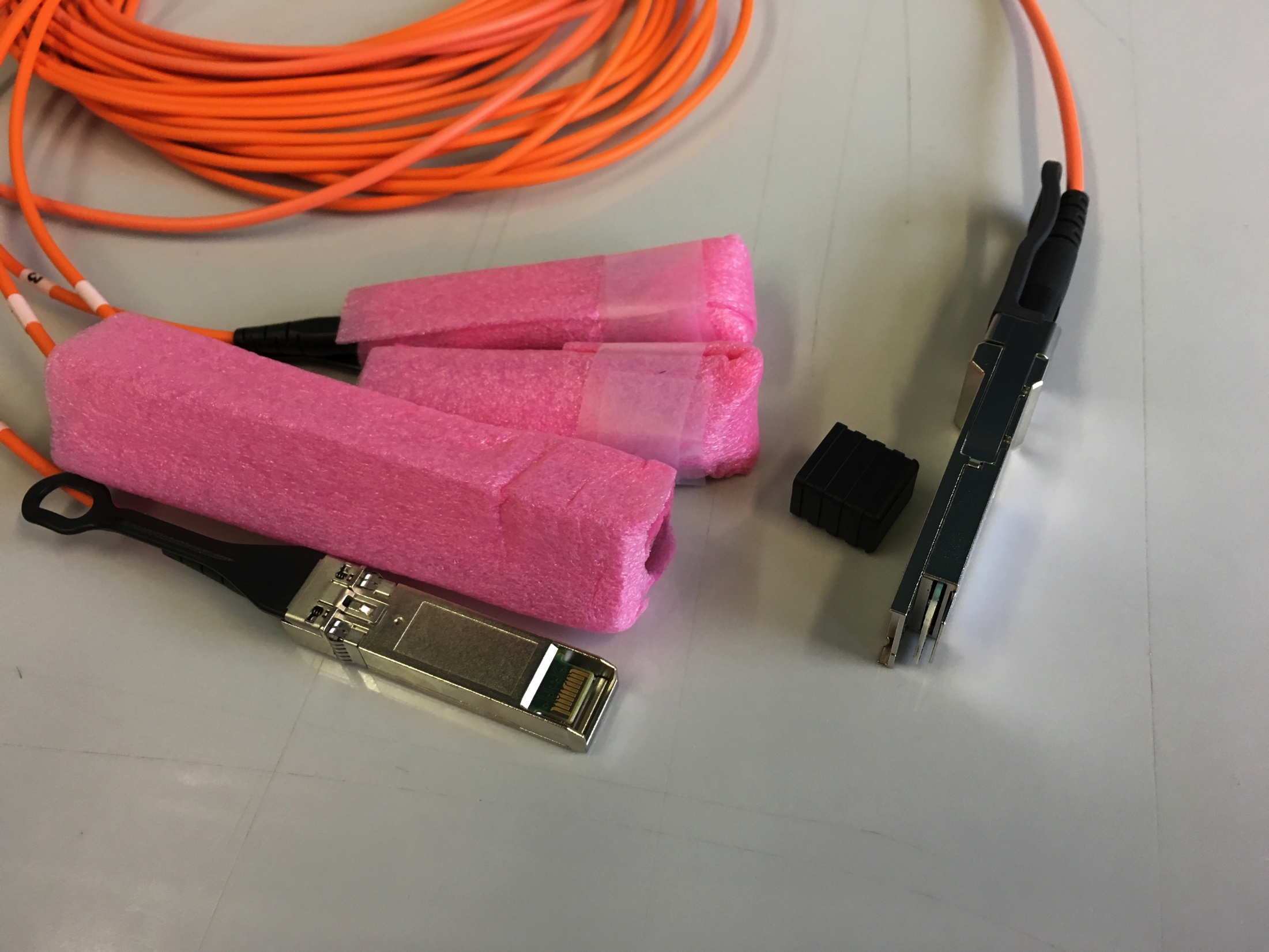 November 2015
Simon Reiter
5
Outlook
Implementation of usability of SFP lanes
Adapting clocks, Line Rate, 
Possible protocol between CNs and CRORC:
Aurora
Same like Data Concentrators (push forward)
Connection test
Beam test in Mainz 10.-14. December
November 2015
Simon Reiter
6